Bits & Bytes: Groups and Groupings in Moodle
Wednesday, Feb 1st, 2023

Facilitator:
Ignacio Estrella
[Speaker Notes: Title slides
There are five different title slide image options. Text boxes can be customized or deleted. 

Add a slide: Under the ‘Home’ menu, click on ‘New Slide’ and select the layout you would like to use. 
Duplicate a slide: In the left navigation window, right-click on the slide you would like to duplicate and select ‘Duplicate Slide’.
Delete a slide: In the left navigation window, right-click on the slide you would like to delete and select ‘Delete Slide’.]
Web address: 
oer.royalroads.ca

Google search terms: 
Royal Roads OER

Page name:
Bits & Bytes
Bits & Bytes Series
What are Bits & Bytes sessions?
Drop-in, single-topic, practical sessions about teaching with technology at RRU
Offered on an ongoing basis on the first and third Wednesday of each month, at 12:00pm – 12:30pm 
Sessions will include a demo and explanation + time for Q&A
No registration or participation required! Just show up. 
Cameras and microphones are optional, so please feel free to simply listen while you enjoy your lunch.
Use the same link & password each time.
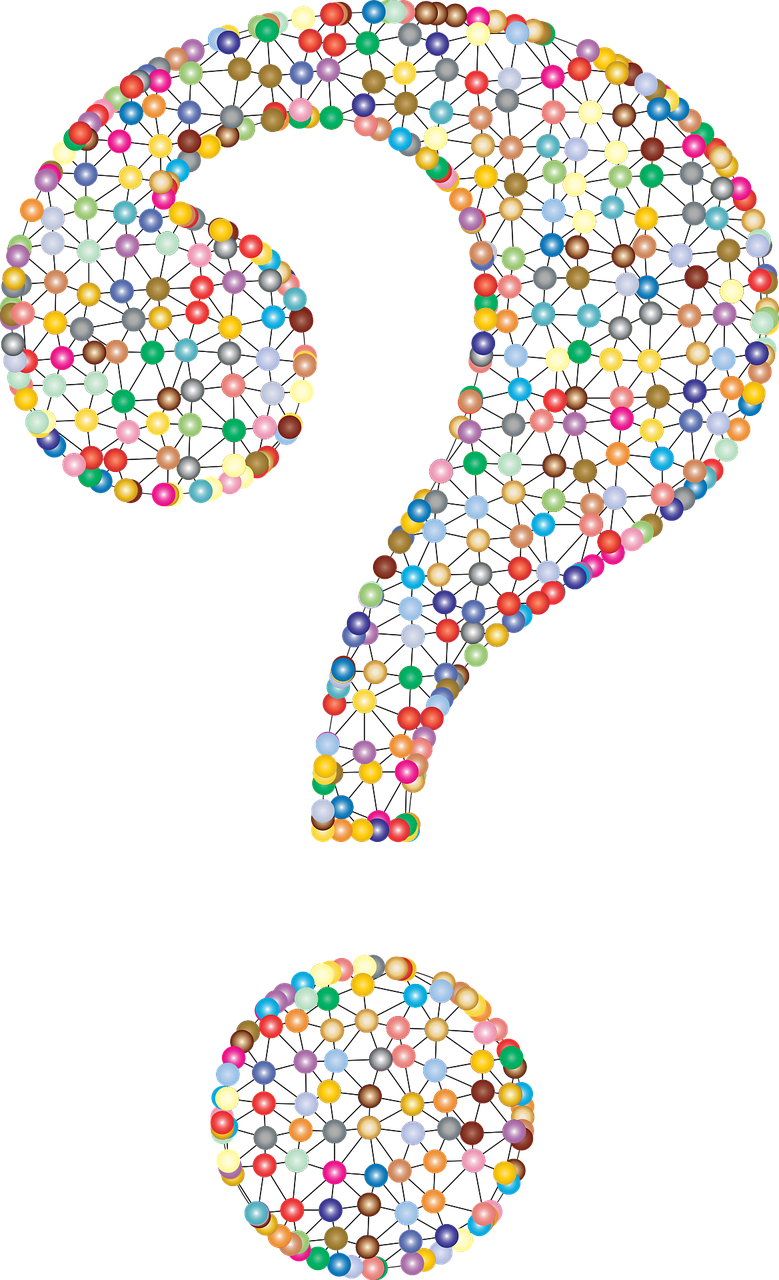 Groups and groupings
Groups
A Group is any number of students that we put together – section, team, dyad, triad, etc. Students can be assigned to any group created in the course. Course activities set-up for team interaction use groups to limit access to a given group of students.

Here's an example of three groups in a course:
Team 1
Team 2
Team 3
Ana
James
David
Anthony
Cathy
Karen
Groups = Teams
Team 1
Team 2
Team 3
Ana
James
David
Anthony
Cathy
Karen
Functions:
Allocation: Assign activities to groups of students
Assignment
Discussion Forum
Restrict access: Organise which students can see a resource
Page
Activity (Page, Unit, Activity)
Demo
Grouping
A Grouping is a collection of groups, allowing multiple different sets of teams to be created in the course. Access to resources and activities can be limited based on the groupings chosen in the activity or resource settings.
If a course has only one set of groups, groupings are not needed. Groupings are only used if course activities require multiple sets of groups.
Team 1
Team 2
Team 3
Teams 
for Assignment 1
Ana
James
David
Anthony
Cathy
Karen
Team A
Team B
Teams 
for Assignment 2
Ana
James
Cathy
David
Anthony
Karen
Precautions
Create the teams and setup the activities before students submit

If there has been a submission don’t try to change the group mode. Contact Studio.
Once you have populated the groups go to the overview tab for a quick check.
Demo
Q&A
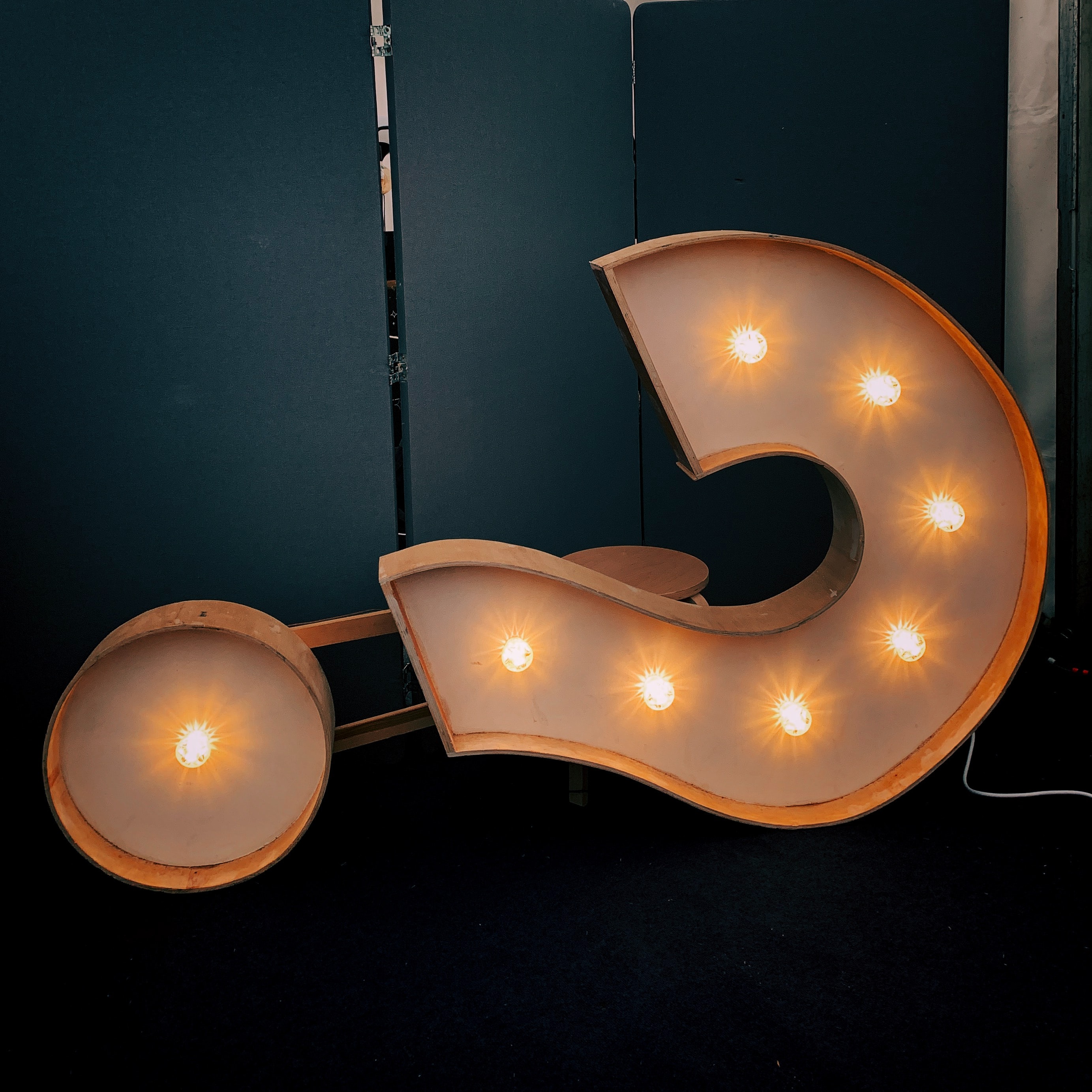 Thank you!











ctet.royalroads.ca
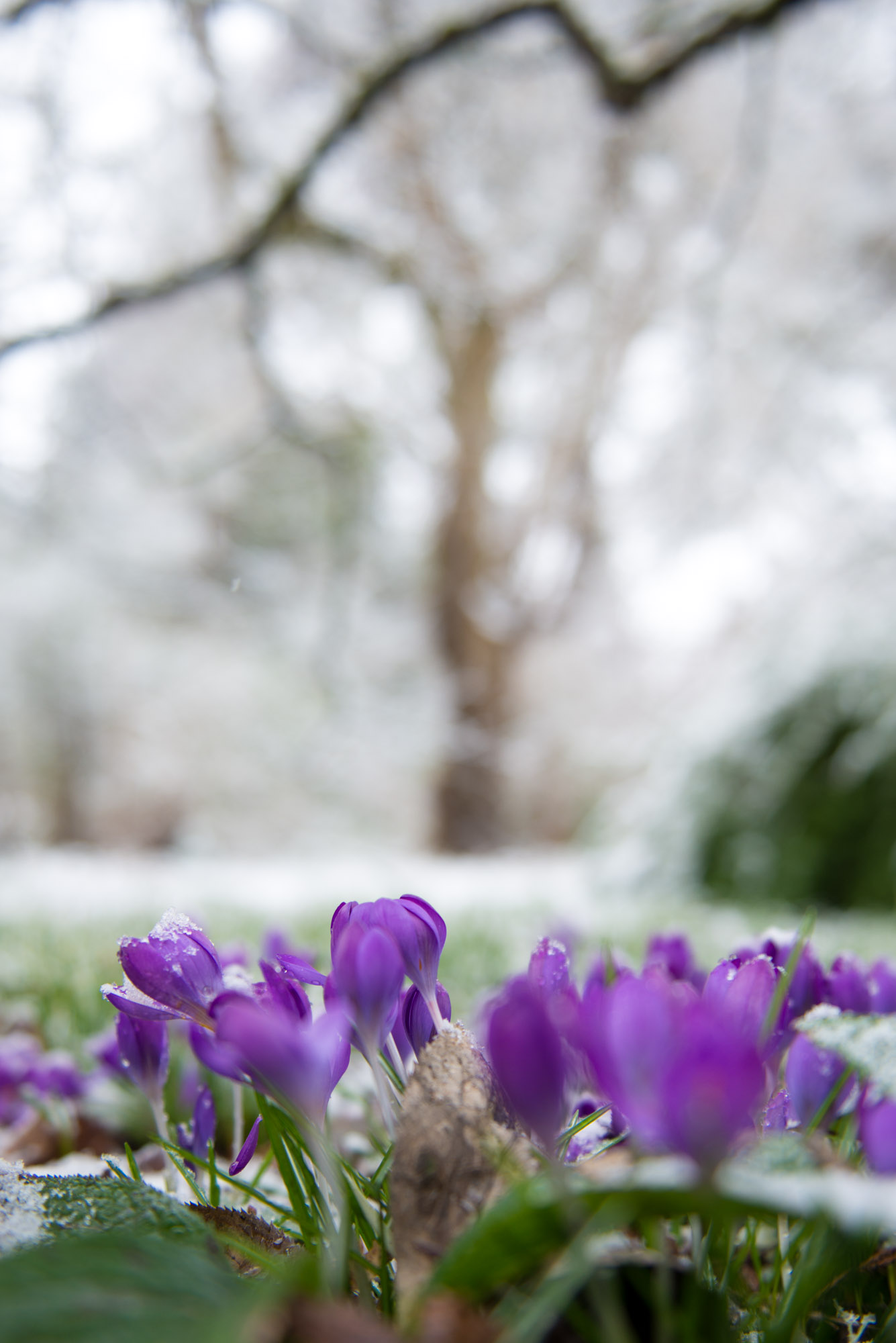